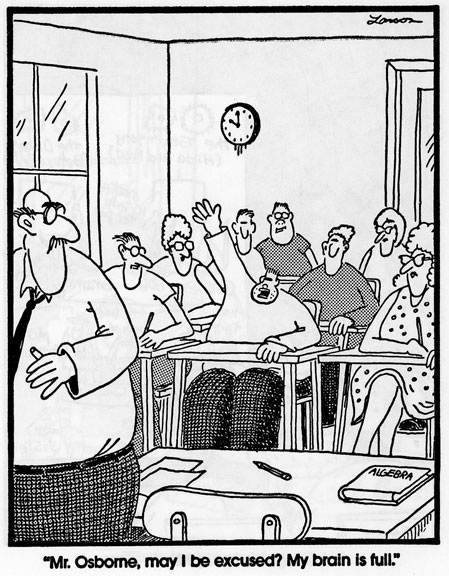 Leaving Cert History Essay Writing
Higher Level
Contextualise, contextualise, contextualise.
Advice from past pupils…..
Don't waste a page and a half on your introduction.
Don't just list facts. ….. Argue a point of view.
Enjoy it, it's an opportunity to show off!
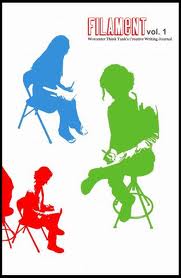 Think critically. Don't be afraid to expose bias or prejudice
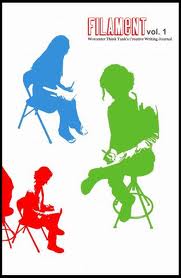 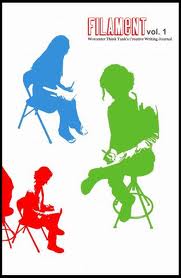 Structure coherently and properly. Slowly build up your argument.
Most importantly, be confident. By the time you sit the exam you'll have written many history essays
Assert nothing without evidence!
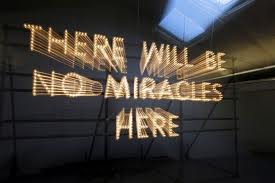 What is an essay?
An essay is an argument, a point of view, a line of reasoning supported by historical evidence
You Must Know the Facts! 
Who, What, Where, When, Why! 
Historical Content
Historical information
Historical facts
Plenty of Revision!!!!!
Marking Scheme…Content & Time
Essay = 100 marks

60 marks for Historical Content  (accurate and relevant to the question asked) marks. (CM)

40 marks for Overall Evaluation  (the quality of the answer as a whole in the context of the set question) (OE)
Time = 41 minutes approx. per essay
As much content as possible in 41 minutes
Example: you can get 12 marks per paragraph

Average of 7-8 marks per paragraph
8 paragraphs x 7 = 56 marks out of 60
The examiner will award marks to each paragraph or paragraph equivalent as follows:
Cumulative Mark (CM) Maximum = 60 marks
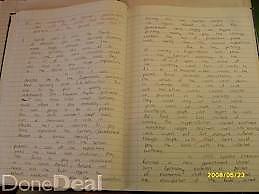 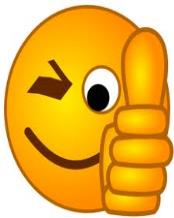 Overall Evaluation (OE) (Maximum = 40 marks)
In In awarding the OE, the examiner will evaluate the quality of the answer, taking into account the following, as appropriate
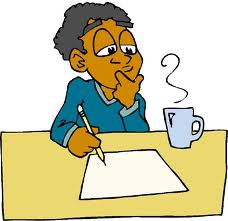 To what extent has the candidate shown the ability to analyse the issues involved in the question asked (ie: more than mere narrative)?
To what extent has the candidate marshalled the relevant evidence to support his/her analysis?
To what extent has the candidate shown the ability to argue a case and to reach conclusions (ie: to answer the question as asked)?
Essay Titles – what can we learn?
During the period 1912-1920, what factors contributed to the partition of Ireland?

During the period, 1932-1945, which did Éamon de Valera manage better, the economy or Anglo-Irish relations? Argue your case, referring to both.

To what extent did the Eucharistic Congress and/or the language and education policies of Irish governments promote Irish cultural identity?

Analyse in detail Unionist opposition to Home Rule up to the outbreak of war in 1914
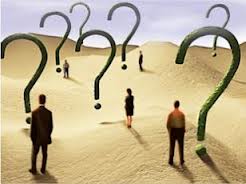 What is the theme of the essay?

What is being asked?
During the period, 1932-1945, which did Éamon de Valera  manage better, the economy or Anglo-Irish relations? Argue your case, referring to both
Two elements or parts
Marked out of 50 (rather than 60) if only one element referred to
Dates
Before 1932 – use in Introduction
After 1945 – use in Conclusion
Analyse in detail Unionist opposition to Home Rule up to the outbreak of war in 1914
(1886-Sept 1914)
 = date parameters
(not a narrative: weigh up the reasons for …
Phases of Unionist resistance to Irish Independence
What is the theme of the essay?

What is being asked?
Essay Plan
Paragraph Headings- Not a Detailed Plan
Analyse in detail Unionist opposition to Home Rule up to the outbreak of war in 1914
Introduction  -engage with question, define key concepts in the question, outline briefly main points in essay. 

1. Reasons for unionist opposition 
2. Ist HR Bill focused opposition 
3. Formation of UUP & Conservative alliance 
4. 2nd HR Bill, UDU
5. Devolution Crisis – UUC 
6. ConstitutionalCrisis, 3rd HR Bill, Partition, SLC & UVF 
7. Ulster Question – search for compromise – outbreak of WWI 

Conclusion
Concerted resitance meant that by 1914, no solution reached – Ulster question out on hold
Introduction - ?

1st HR Bill focused / organised Unionist Resistance: Irish Loyal and Patriotic Union (1885)  & Ulster Loyalist Anti-Repeal Union (1886) Orange Order revitalised 
Reasons for Unionist opposition to HR: economic, political, religious 
Mistrust of Parnell and Gladstone 
Formation of the Ulster Unionist Party 
2nd HR Bill (1893) = Ulster Defence Union 
Introduction of 3rd HR Bill – SLC and UVF 
The Ulster Question (definiton of Ulster) – Buckingham Palace 1914
Devolution Crisis (1904) = Ulster Unionist Council (1905) 

Conclusion - ?
2
1
3
4
6
7
5
What YOU SHOULD  put in an Introduction
‘A relevant introduction giving the background situation and/or defining the terms and explaining the approach’
Background information

Define terms

Link to essay title
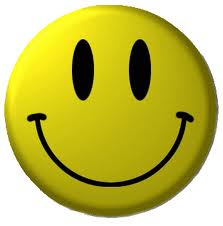 Sample Introduction
Analyse in detail Unionist opposition to Home Rule up to the outbreak of war in 1914
Unionists were a group of people, mainly Protestant, who preferred to belong to Britain than to an independent Ireland where Catholics were predominant. Unionists considered that Home Rule – limited self-government in Ireland – threatened their identity as loyal protestant subjects of the British Monarch and was the first step towards complete separation from Britain. Initially lacking in organising and focus, unionist opposition to the nationalist aspiration for self-government found focus in 1886 on the introduction to the first Home Rule Bill in Parliament, and grew in intensity with each subsequent attempt to achieve Home Rule for Ireland until the outbreak of war in September 1914.
Engage immediately with the question
Define the Terms of the Question
Linking with later paragraphs
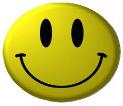 What to put into a Paragraph
Use one main (Idea) or point per paragraph 

Begin each paragraph with a Statement Sentence which should introduce your point but also link directly to the question.

Develop the argument of the essay using historical information (Content) to back up your statement 

Make evidence relevant to the title of the essay - Use linking phrases or words

Use Concluding sentence to wrap up paragraph
Topic sentence-main point of the paragraph OE
Content/Body of paragraph: CM
Concluding sentence
Connect paragraph to essay title if possible
EXAMPLE - 1. Reasons for Unionist opposition to Irish Legislative Independence
Statement sentence
Main point of the paragraph & Linked to the question
Before examining the nature of Unionist opposition to Home Rule, one must first appreciate the reasons for that opposition. These are complex and multi-sided, but there are three main branches: economic, religious and political. From an economic point of view, Ulster was only part of Ireland that had shared in England’s Industrial Revolution and two industries in particular - linen and shipbuilding - were dependent on the union with Britain. The availability of British capital investment provided a favourable environment for industrial expansion and Free Trade gave Ulster unlimited access to the British market and enabled the importation of raw materials and the export of manufactured goods at competitive prices. The Ulster Unionists feared protective tariffs under a Home Rule system and separation from Britain. Furthermore, Northern Unionists were, for the most, Protestant whereas Nationalists tended to be Catholic. Tensions between the two communities became marked during the 19th century particularly after the Disestablishment Act (1869) put the Catholic Church on equal footing with the Protestant and state funding was removed. Unionists feared that Home Rule meant Rome Rule. In terms of politics, Unionists liked belonging to a vast and powerful empire, and did not want to trade this for self-government and the limits that would entail. They also distrusted Gladstone and his programme to ‘pacify Ireland’ and saw the Disestablishment Act, the Land Acts, the widening of the franchise and the Home Rule Bills as a sell out.  It is no surprise that Unionist resistance intensified with the introduction of each Home Rule Bill
2. Content – developing the main theme – with historical content
3. Concluding sentence
Connect paragraph to essay title
Use of linking words or phrases
Use connecting words and phrases to allow the essay to flow by linking information within paragraphs and between paragraphs
Examples of connecting words or phrases

But, And, Also, Although, Next, 
Yet, As a result, However, 
Likewise, Similarly, In contrast, 
Therefore, For example, It follows, 
Instead, Later, Finally
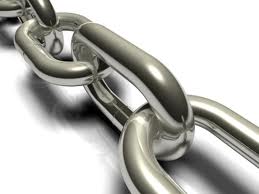 Can you find the three parts in paragraph 3?
1886 also saw the formation of the Ulster Unionist party in order to influence events against Home Rule on a constitutional level. The party comprised eighteen Unionist MPS (16 from Ulster and 2 from the South, representing Trinity College Dublin) and was led by E. J. Saunderson. The formation of the Unionist-Conservative alliance in 1886, further galvanised unionist resistance to Home Rule. If this alliance was valuable to the Unionists, it was also valuable to the Conservatives. ‘Playing the Orange Card’ enabled the Conservatives to win the general election, which followed the defeat of Gladstone’s first Home Rule Bill in 1886. Thereafter, the Conservatives remained in power for most the period 1886-1906, but the machinery of opposition, created by the threat of the Home Rule Bill, continued after the crisis had passed.
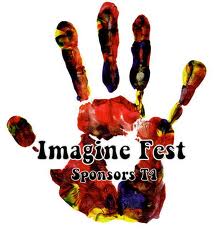 What to put in a Conclusion
Draw together the main points

Come to a final conclusion

Set the essay topic in a broader context, by briefly linking to other/later developments
Do Not 
Repeat 
Information!
Conclusion
And so by 1914 Ireland was clearly a divided country on the brink of civil war. Just as the Irish Volunteer Force was determined to ensure the safe passage of Home Rule, the UVF was concentrating its energies on preventing it from becoming law. The strength of Unionist Opposition forced British politicians to consider the idea of special provision for Ulster when Home Rule became law. The difficultly law in determining what ‘special’ provision would be and in defining the border of Ulster. Meanwhile Redmond was determined not to agree to the exclusion of Ulster. The Buckingham Palace Conference called for in July 1914 by King George V failed to reach a settlement to the Irish Question. Its failure served to make the prospect of a civil war even more likely. This was only averted by the outbreak of the Great War in August 1914 when Unionists responded to the call to the Empire enthusiastically.  On 18 September 1914, Home Rule was given the Royal assent but it would not come into effect until the war ended and until it could be amended to take it account Ulster opposition. Thus the question of Ulster opposition to Home Rule was not solved by 1914, it was merely postponed
Statement or link sentence
No 
repetition
Concluding sentence
Overall Summary
Read the Question carefully – Do I understand what is being asked?
Always PLAN the essay before writing-  Use Paragraph Headings
Always use the structure (formula) discussed here 
Introduction – define key terms, address question, outline main points 
Paragraphs – Statement Sentence followed by historical Information
Conclusion – no repetition 
Use Link Words and Phrases in Your Paragraphs
Always keep the question to the forefront of your mind 
Briefly define key concpets if they appear in the body of your essay 
Use a checklist before submitting your essay: Be your own editor
Have I covered all of the parts of the question
Have I provided information up to the end of the date parameters
Have I provided information irrelevant to the question or outside the date parameters 
Is there sufficient CM 
Begin to set a Time Limit (e.g. 45) minutes to your essay writing